Amplificateurs opérationnels
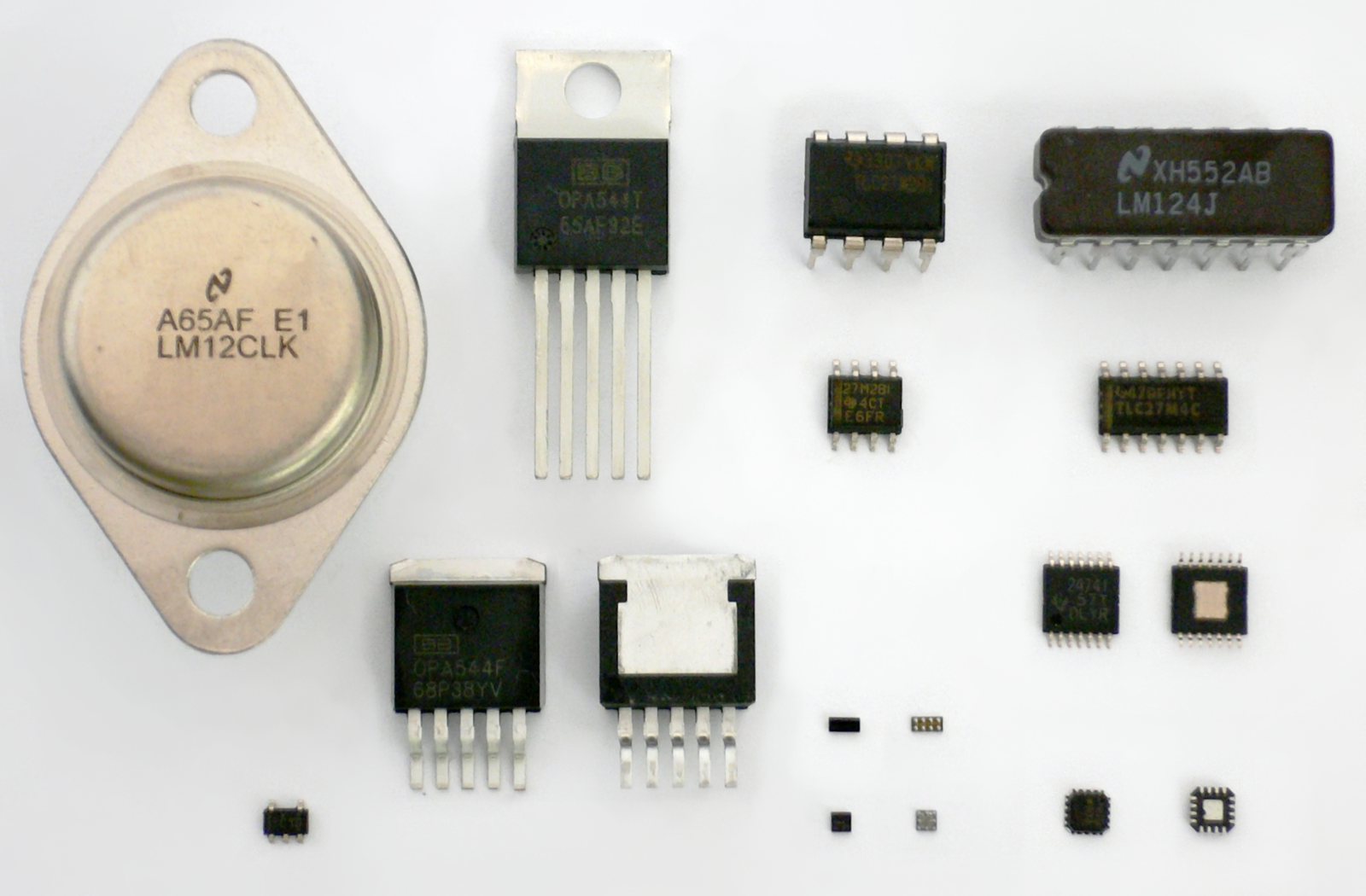 Adapté de plusieurs sources sur Internet, dont le cours GPA325 de l’ETS
Amplificateur opérationnel
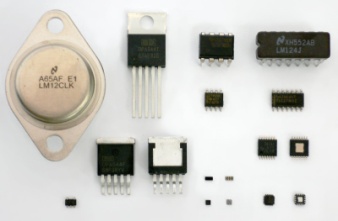 Circuit intégré avec plusieurs transistors 
Impédance d’entrée  très grande
Impédance de sortie faible 
Gain en tension très grand  pour les signaux DC, comportement de filtre passe-bas pour les signaux AC
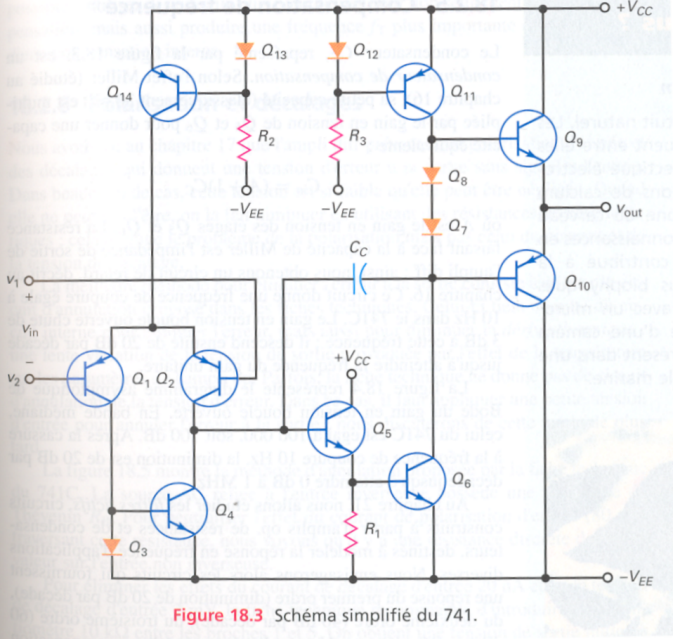 Amplificateur opérationnel
Le nom vient de configurations possibles
Amplificateur inverseur de phase
Amplificateur non inverseur de phase, suiveur,
Additionneur
Soustracteur
Ampli. Différentiel
Ampli d’instrumentation
Intégrateur idéal et pratique, 
Dérivateur idéal et pratique
Variantes du circuit inverseur
Conversions V-V, V-I, I-V
modèle
Symbole et fonctionnement
La fonction de base est d’amplifier
symbole
Zo
Zin grand, Zout faible 
Gain DC très grand : 20,000 et +
vo limité en grandeur par les tensions d’alimentation
	+VCC  > vo > –VEE.
Zin
Relation entre symbole et boîtier
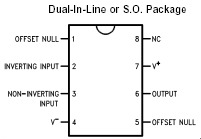 modèle
Modèle de l’ampli OP idéal
Modèle idéal
Impédance d’entrée Zin = 
Impédance de sortie Zs = 0
Gain en tension A = 
bande passante = 
Règles de conception et d’analyse :
v1 - v2 =0  à cause de A infini
i+ ~ i- = 0 à cause de Zi infini
A(v1-v2) fini
Zo
Zin
Ampli inverseur
Gain G > 1 facile à fixer à partir des valeurs de R1 et R2.
On peut aussi obtenir une atténuation : (0 < G < 1)
Impédance d’entrée Zi facile à déterminer : Zi = R1
Inversion de polarité : Vo = - G Vin
Ampli non-inverseur
+
-
Gain G ≥ 1 facile à fixer à partir des valeurs de R1 et R2. 
On ne peut pas obtenir une atténuation.
Impédance d’entrée Zi = ∞ (très grande)
Sortie et entrée en phase : Vo = G Vin
L’analyse nodale avec le modèle idéal donne facilement :
Ampli suiveur ou d’isolation
Gain G = 1 en reliant Vo à l’entrée inverseur (-) ou, à partir d’un ampli non inverseur,  avec R1 = ∞ et R2 = 0.
Impédance d’entrée Zi = ∞ (très grande)
Permet de passer d’une impédance élevée à l’entrée à une impédance faible à la sortie sans affecter la valeur du signal (étage tampon)
Le signal de sortie Vo « suit » le signal d’entrée Vin.
Application: mixeur, ampli. différentiel
Additionneur inverseur
Ampli soustracteur ( différentiel)
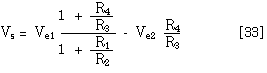 Note: 
VS = Ve1 – Ve2 
si 
R1=R2=R3=R4
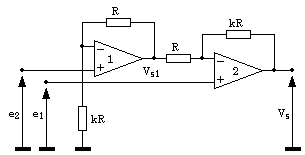 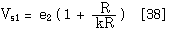 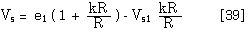 VS = (k+1) (e1 – e2)
si k = 1 alors VS = 2 (e1 – e2)
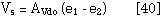 Ampli différentiel (2 amplis)
Grande impédance d’entrée
Sortie unipolaire
Pour résoudre, utiliser le principe de superposition
Ampli d’instrumentation (3 amplis)
Grande impédance d’entrée
Sortie bipolaire
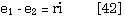 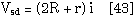 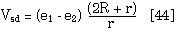 Vs1 = (1+R/r) e1 – (R/r) e2
- Vs2 = (R/r) e1 – (1+ R/r) e2
Si r = R alors Vsd = 3 (e1 –  e2)
Pour résoudre, utiliser le principe de superposition
Ampli d’instrumentation (3 amplis)
Application : Mesure de signaux faibles et flottants avec haute impédance d’entrée et de basse fréquence. Circuit très populaire en instrumentation.
Ampli d’instrumentation (3 amplis)
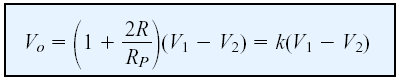 Intégrateur idéal
Application C.C. : temporisation
Application C.A. : conversion onde carrée vers onde en dents de scie, déphaseur (-90o)
Comportement d’ampli inverseur avec R2 remplacé par Zc
Permet de faire du calcul intégral parce que Vo est proportionnel à l’intégrale de Vin
Intégrateur idéal (domaine temporel)
Intégrateur pratique
Comportement de filtre passe-bas en CA
fréquence de coupure
Dérivateur idéal
Permet de calculer une dérivée.
Comme l’intégrateur idéal mais on permute R et C.
Plus la fréquence augmente, plus le gain augmente
Dérivateur idéal (domaine temporel)
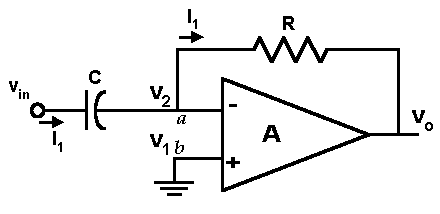 Dérivateur pratique (filtre passe-haut)
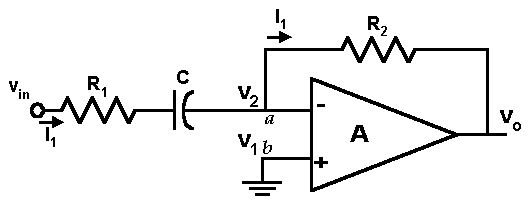 fréquence de coupure
Source de courant commandée par une source de tension
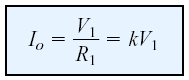 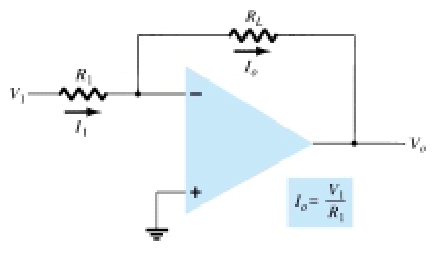 Conversion V à I
	RL optionnel
	Valable dans les limites de capacité de l’ampli-op
Conversion V à I : Voltmètre C.C.
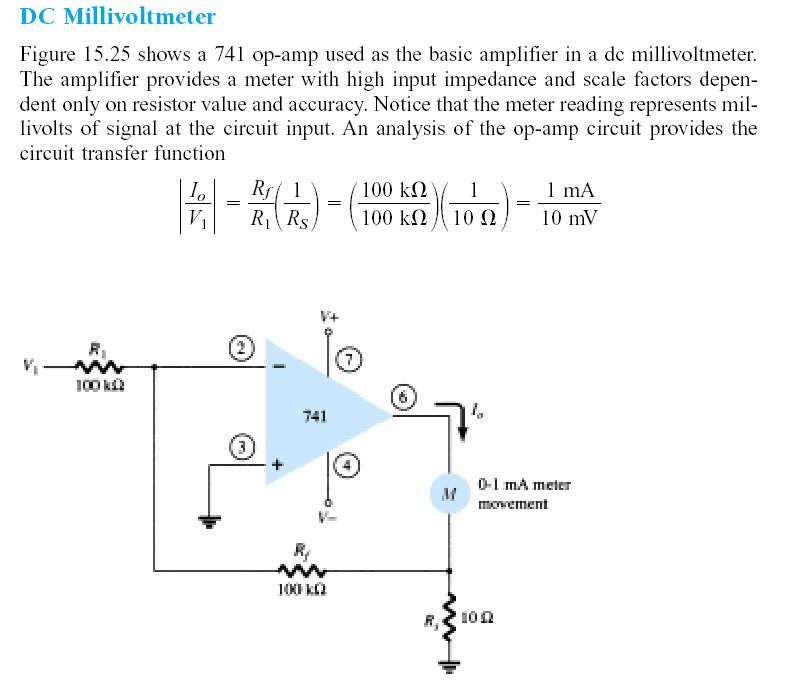 Source de tension commandée par une source de courant
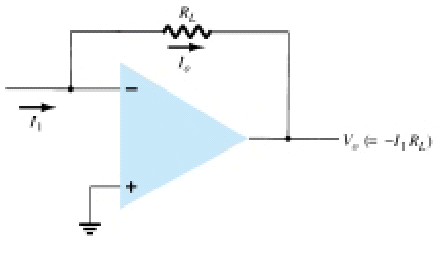 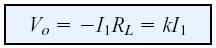 Conversion I à V
	Valable dans les limites de capacité de l’ampli-op
Conclusion: quatre type d’amplificateurs
Produit Gain-Bande-passante
GBW = AxBP


Dans tous les ampli-ops, the gain A commence á baisser dés une fréquences d’opération très basse en CA (~10 Hz) et on a alors un comportement de filtre passe-bas
Le produit gain-bande passante permet de savoir le gain que l’on peut espérer pour une bande passante donnée

Example:  Pour le LM741, le produit GBW est typiquement de l’ordre de 1 MHZ. Par conséquence un gain of 100 correspond à une bande passante de 10 kHz
Quelques ampli-ops